Escuela Normal de Educación Preescolar
Licenciatura en educación preescolar. 
Ciclo 2021-2022
Sexto Semestre
Docente: Silvia Banda Servín 
CURSO: Creación Literaria 
UNIDAD 1: Discursos literarios en la niñez.. 
Competencias de la unidad de Aprendizaje:	
Detecta los procesos de aprendizaje de sus alumnos para favorecer su desarrollo cognitivo y socioemocional.
Integra recursos de la investigación educativa para enriquecer su práctica profesional, expresando su interés por el conocimiento, la ciencia y la mejora de la educación.
Alumnas:
Karina Guadalupe Clemente Gómez #2
Daniela Guadalupe López Rocha. #13
Grado: 3º Sección: “C”
 
Trabajo a desarrollar:
Autobiografía. 
Saltillo, Coahuila                                                                                                                                                                Febrero, 2022
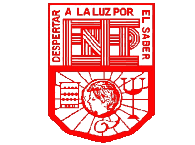 Arte y juegos en los niños pequeños
Clemente Gómez Karina Guadalupe #2
López Rocha Daniela Guadalupe #13
Iniciar un pensamiento del arte y los niños pequeños
Implica:
Winnicott:
La creatividad no solo es condición como artista
Desarrollar desde edades tempranas su “experiencia estética”
Transitar relación con el arte
Cualquier bebé, niño, jóven, adulto y anciano lo puede hacer
Todo lo que está a nuestro alrededor.
Eco / voz / palabra / imagen / literatura:
Imágenes
Significan todo
Literatura
Estimulante del juego.
Voz que imprime sensaciones
“Protoliteratura”
Sonidos
El lector.
Solar System
Se apropia, lo interpreta, deja volar  su fantasía, modifica sus sentidos
La esencia debe de ser ficcional.
Es aquí:
Si no se construye:
Donde la fantasía pueda desplegarse, su carácter se desdibuja
Cuando surge el trabajo psíquico y se construye.
Leemos
Sobre diversos temas e incrementar aprendizaje
El lenguaje,  mejorando el vocabulario y manera de expresarnos.
1
Aprender
Estimular
2
Problemas emocionales
Para que se involucre en la realidad alternativa.
3
Superar
4
Pacto de ficción
Lectura de imágenes
Establecen alternativas lógicas
Descubren elementos, descubren relaciones que para un adulto no es fácil
Los niños
Libertad de circular imágenes y asociarlas.
Pinacotecas
Es tarea de los adultos acompañantes
Es abarcativa de los registros de los sentidos.
Percepción amodal
Se obtiene mayor aprendizaje.
Daniel Sterm:
El arte, la fantasía y el juego…
Permiten inventar y construir alternativas.
La experiencia del arte hace más creativos a los que la viven.
Desarrollan más posibilidades inteligentes en resolución de problemas.
Los niños y la lectura de imágenes.
Es importante la experiencia de la sensibilización propia entre lo que se ve y el niño.
El plantear libros con imágenes simples es un menosprecio de sus posibilidades.
El que observa tiene la responsabilidad de construir una significación propia.
Toda imagen deja a su espectador un vacío que tendrá que rellenar.
Libros ilustrados.
Al elegir este tipo de estrategias y de acuerdo a como se acompaña, se está haciendo educación plástica.
Se encuentran en:
Pinacotecas
Libros - album.
Earth
B
Mercury
Museo.
Los objetos que se propongan serán de gran apoyo para su relación con el arte.
Todo se inicia al jugar.
De la maleabilidad, su desestructuración y de su variedad dependerá la posibilidad de inventar y buscar.
Arte y juego: entre los juguetes y los objetos estéticos.
Proveyendo materiales.
El lugar que se elija como mediadores.
El modo de interacción.
Los juguetes habituales son un microcosmo adulto.
Los niños a los ojos del público son un hombre más pequeño.
Arte y juego
Barthes
Todos constituyen reproducciones reducidas de objetos humanos.
Se le deben de proveer objetos de su tamaño.
En los juegos más espontáneos y desorganizados.
En la pintura.
Por medio de un cuento.
¿Donde ocurre el arte?
En el exterior y la exploración.
Al escuchar música. (si se siente la música y hay exploración)
En las películas.
Que llegue la hora de un arte sin museo, dinámico y proclive a las extravagancias.
Que se adquiera por medio de la observación de la vida cotidiana.
El arte
Que advenga de la libertad y la energía.
Que se adquiera por la libertad de explorar y jugar en el interior y exterior.